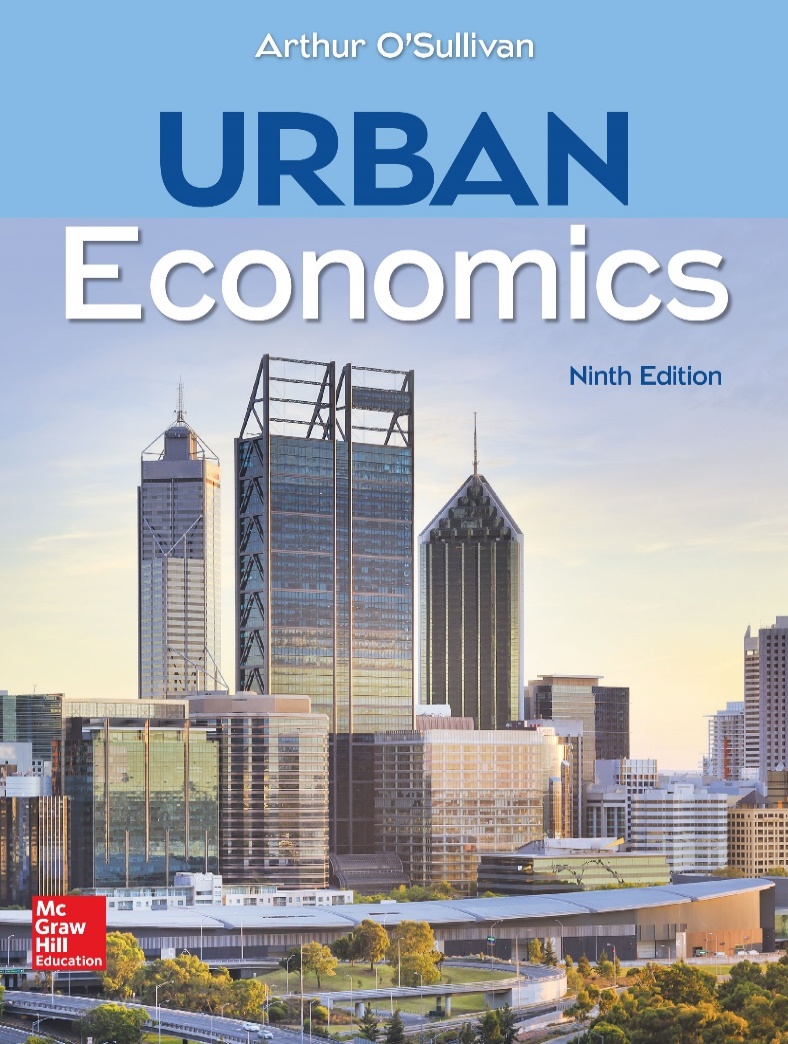 CHAPTER 6
Consumer Cities and 
Central Places
Introduction
This chapter explores the: 
role of cities as markets for consumer goods and services
role of consumer decisions in  generating cities of varying size and product variety
role of larger cities in offering a wider variety of consumer goods and services.
[Speaker Notes: Presenter Note: In this chapter we look from the perspective of consumers and explore the role of cities as markets for consumer goods and services. We’ll see how consumer decisions generate cities of varying size and product variety, with larger cities offering a wider variety of consumer goods and services.]
Monopolistic Competition: In Location
The analysis of consumer cities starts with the model of monopolistic competition. 
The model of monopolistic competition is based on two key assumptions: 
No artificial barriers to entry
Product differentiation
Using suitable examples, discuss the assumptions in detail.
[Speaker Notes: Presenter Note: The model of monopolistic competition is based on two key assumptions: 
1. No artificial barriers to entry. There are no patents or regulations that prevent a firm from entering the market. Entry into the market does have a cost, which we will model as a fixed setup cost. For example, if you want to enter the restaurant business, there are costs associated with buying or renting space and equipment.
2. Product differentiation. Firms in the market make products that are close but not perfect substitutes. In other words, each firm differentiates its product in some way. In a spatial context, firms differentiate their products with respect to location and accessibility to consumers. For example, a centrally located restaurant is more accessible than a restaurant located on the fringe.]
Monopolistic Competition: Structure
In a model of a market subject to firm entry and exit, it is natural to use long-run cost curves, which show production cost when firms are perfectly flexible in choosing their inputs.
The expressions for total and average cost are
        C (q) = k + cq                       ac (q) = k/q + c
Here, q is the quantity produced by a firm. The setup cost of a firm is k, and the marginal cost of production is c.
With the help of a graph, discuss the long-run cost curve.
Monopoly Outcome
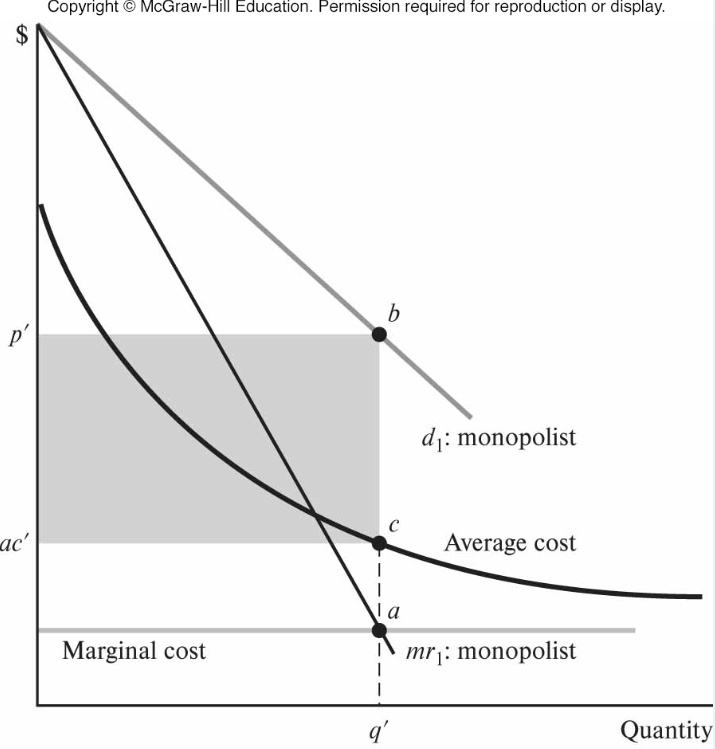 [Speaker Notes: Alt-text: A graph plots monopoly outcome. The graph shows quantity in the horizontal axis marking q prime, and cost in dollars in the vertical axis marking ac prime and p prime. The gap between ac prime and p prime is large. Marginal cost is a line parallel to the horizontal axis at low cost. Two lines slope downward from very high cost and very small quantity. The line d subscript 1: monopolist goes down through b (q prime, p prime). The line m r subscript 1: monopolist goes down through a (q prime, marginal cost). The steepness of the second line is greater than that of the first line. The curve for average cost goes down from moderate cost and very small quantity through c (q prime, ac prime).

Presenter Note: This graph illustrates the concept of monopoly. Here, the long-run average-cost curve is negatively sloped and is asymptotic to the horizontal-marginal cost curve. Imagine that we start with a single firm in the market, so we have a monopoly. The demand curve for the firm is the market demand curve. Applying the marginal principle (marginal benefit = marginal cost), the firm chooses the quantity at which marginal revenue equals marginal cost. The profit-maximizing choice is shown by point a, with a quantity q′ and average cost ac′. At this quantity, the firm charges the price p′, as shown by the demand curve at point b. The firm’s economic profit is shown by the shaded rectangle: the height is the gap between the price and average cost, and the width is the quantity produced.

If there are no barriers to entry into this market, the situation is not a long-run equilibrium. The monopolist is earning a positive economic profit, and other firms will enter the lucrative market. In the model of monopolistic competition, each firm will enter the market with a slightly differentiated product.]
Effects of Market Entry: Entry and Monopolistic Competition
[Speaker Notes: Alt-text: Two graphs plot entry and monopolistic competition. In the first graph, horizontal axis shows quantity listing q double prime and vertical axis shows cost in dollars listing ac double prime and p double prime. The gap between ac double prime and p double prime is small. Marginal cost is a line parallel to the horizontal axis at low cost. Two lines slope downward from very high cost and very small quantity. The line d subscript 2: duopolist goes down through f (q double prime, p double prime). The line m r subscript 2: duopolist goes down through d (q double prime, marginal cost). The steepness of the second line is greater than that of the first line. The curve for average cost goes down from moderately high cost and very small quantity through e (q double prime, ac double prime). In the second graph, horizontal axis shows quantity listing q asterisk and vertical axis shows cost in dollars listing p asterisk. Marginal cost is a line parallel to the horizontal axis at low cost. Two lines slope downward from moderately high cost and very small quantity. The line d subscript 4: quadopolist goes down through h (q asterisk, p asterisk). The line m r subscript 4 goes down through g (q asterisk, marginal cost). The steepness of the second line is greater than that of the first line. The curve for average cost goes down from very high cost and very small quantity through h (q asterisk, p asterisk).


Presenter Note: This graph illustrates the transition from monopoly to monopolistic competition. Starting from the monopoly outcome shown in the previous slide, the entry of a second firm shifts the demand curve of the typical firm (also known as the residual demand curve) to the left. A second firm enters the lucrative market, shifting the residual demand curve to the left: at each price, the typical duopolist will sell a smaller quantity than a monopolist. The shift of the residual demand curve shifts the marginal-revenue curve in the same direction. Each duopolist produces q″ units of output at price p″ and average cost ac″. Entry squeezes profit from above (lower price), the right (smaller quantity per firm), and below (higher average cost).

The second graph depicts the long-run equilibrium that is achieved when more firms join the market. Entry continues until economic profit is zero. Entry shifts the residual demand curve to the left, along with the marginal-revenue curve. In this case, the market is a quadopoly, with four firms. This is a Nash equilibrium because there is no incentive for unilateral deviation. For each firm, marginal revenue equals marginal cost, meaning that each firm is maximizing its profit. The market price equals average cost, meaning that each firm earns zero economic profit. Therefore, firms in the market do not have an incentive to exit, and other firms do not have an incentive to enter the market.]
Entry and Monopolistic Competition(cont.)
The equilibrium number of firms equals the market quantity Q* divided by the quantity per firm q*:
               n* = Q*/q*
Discuss the implications of the model of monopolistic competition.
Using a suitable example, explain how we can relate the notion of monopolistic competition to a spatial context.
Cities as Entertainment Machines
When a fixed setup cost is associated with producing a particular product, a minimum market size is required to support a firm.
Discuss the implications of a varying setup cost on 
     economies of scale. 
Discuss how a market will support at least one firm if market demand is large relative to the economies of scale in production
[Speaker Notes: Presenter Note: The model of monopolistic competition provides some important insights into the role of cities as markets for consumer goods and services. A larger city supports a wider variety of goods and services. Just as trading cities and production cities attract firms in search of profit, a consumer city attracts consumers in search of a favorable mix of goods and services.]
Economies of Scale and Minimum Market Size
How can a producer earn profit in a relatively large setup cost?
How is the citywide demand for a product calculated?
[Speaker Notes: Alt-text: A graph plots high and low demand, and average cost of large and small economies of scale. Horizontal axis shows quantity and vertical axis shows cost. The line for high demand goes down from very high cost and moderately small quantity to moderate cost and very large quantity. The curve for average cost of large economies of scale goes down from very high cost and small quantity to moderately low cost and very large quantity. The line for low demand goes down from moderately low cost and very small quantity to very low cost and moderate quantity. The curve for average cost of small economies of scale goes down from low cost and very small quantity to very low cost and moderate quantity.

Presenter Note: This graph illustrates the notion of minimum market size. 

When scale economies are relatively large, it takes a relatively large market demand to support at least one firm. In the case of high setup cost and large economies of scale, the average-cost curve will be relatively high, and it takes a relatively large market demand to support at least one firm. In other words, the market demand curve must be high enough to lie at least partly above the relatively high average-cost curve. Demand could be relatively high because of high per-capita demand, a large population, or both. In the case of low setup cost and small economies of scale, a market can support at least one firm even if the market demand is relatively low. The general lesson from the graph is that a market will support at least one firm if market demand is large relative to the economies of scale in production.]
A Product Sold in a Large City, But Not in a Small City
For a good with a relatively low per-capita demand, a relatively large population is needed to support a firm. 
What other examples can you think of to highlight the difference in large city/small city demand?
[Speaker Notes: Alt-text: A line graph shows demand in large and small cities, and average cost. Horizontal axis plots quantity and vertical axis plots cost. The line for demand in large city goes down from moderately high cost and very small quantity to low cost and very large quantity. The curve for average cost goes down from moderate cost and very small quantity to very low cost and very large quantity. The line for demand in small city goes down from moderately low cost and very small quantity to very low cost and moderate quantity.

Presenter Note: This graph illustrates the demand of a product that is sold in a large city but not in a small city. As per the graph, a large city has sufficient demand to make production profitable for at least one firm: the demand curve lies above the average-cost curve. In contrast, the demand curve for a small city lies below the average-cost curve, so the city does not have sufficient demand to support a firm.]
Cities as Entertainment Machines
Consumer interests tend to make large cities larger. How?
Agglomeration economies in production generate large workforces.
Large populations support goods with low per-capita demand.
Cities with the greatest product variety experience relatively rapid growth.
[Speaker Notes: Presenter Note: We have seen that firms providing some types of consumer goods and services can survive only in large cities. As a result, consumer interests tend to make large cities larger: the presence of a large workforce and consumer base attracts museums, theaters, sports teams, and specialized medical facilities. Over the last few decades, the cities with the greatest product variety have grown relative to other cities. Using data from the United States and France, Glaeser, Kolko, and Saiz (2001) show that cities with relatively large numbers of live-performance venues (per capita) grew faster on average. They found the same positive correlation between population growth and the number of restaurants per capita. In contrast, they found a negative correlation between population growth and the numbers of movie theaters and bowling alleys. They argue that cities are “entertainment machines” and that in the last few decades the most productive entertainment machines—including New York, Chicago, and San Francisco—have experienced the most rapid growth.]
Central Place Theory
Central place theory is based on a regional perspective and addresses the following two questions: 
How many cities will develop? 
How do cities vary in size and in the variety of consumer goods?
[Speaker Notes: Presenter Note: Central place theory predicts a hierarchical system of cities in the regional economy. At the top of the hierarchy are large cities that have a complete set of goods and services. As we move down through the hierarchy, cities become progressively smaller and provide progressively fewer goods and services. The simple punchline is that you can get anything you want in a large city, but not in a small city.]
Central Place Theory: Assumptions
Central place theory is based on a number of simplifying assumptions:
fixed population
ubiquitous inputs
uniform demand
perfect substitutes
no complementarity between goods.
Using a region with a population of 48,000 with three goods that differ in their per-capita demand relative to economies of scale, discuss the theory of central places.
[Speaker Notes: Presenter Note: The model focuses attention on the location choices of market-oriented firms, defined as firms that base their location decisions on access to consumers. The first two assumptions are essential to the model.]
Central Place Hierarchy: Example (1 of 3)
Consider a region with a population of 48,000. Three goods differ in their per-capita demand relative to economies of scale. 
Location choice: single clothing store
Per-capita demand is low relative to economies of scale, so single firm.
Median location is center of region.
Workers bid up the price of land, increasing density and generating a city.
Location choices: four grocery stores
Per-capita demand is medium relative to economies of scale, so four firms.
Clothing-store city has enough demand to support two grocery stores.
Remaining grocery stores cause development of two additional cities.
Central Place Hierarchy: Example (2 of 3)
Location choices: 16 barbers
Per-capita demand is high relative to economies of scale, so 16 firms.
Clothing-store city has enough demand to support four barbers.
Each grocery-store city has enough demand to support two barbers.
The remaining eight barbers generate eight barbershop cities.
Result (see graph on next slide)
Single large city has all three goods.
Two medium-size cities have two goods.
Eight small cities have one good.
Central Place Hierarchy: Example (3 of 3)
[Speaker Notes: Alt-text: A bar graph shows that at locations 8 and 40, the city population is moderate, higher than the surrounding locations, and at location 24, the population is very high.

Presenter Note: 
Imagine that we start with a uniform population density in the region. In addition, imagine that consumers are located along a line, so we have a one-dimensional region. In the graph, the region is 48 miles long, and initially there are 1,000 consumers per mile. This linear approach simplifies the explanation without affecting the basic results. 

The firms will choose locations that minimize the distances to their customers. The single clothing store chooses the median location, which is at the center because population density is uniform. The clothing store employs workers who live nearby, so the location of the clothing store increases population density in the area around the clothing store. In this figure, a city—a place with a relatively high population density—develops at the center of the region, shown by the tallest bar. 

Consider next the location decisions of the four grocery stores. If the region’s population density were uniform, the grocery stores would divide the region into four equal market areas, and each store would have a 12-mile territory. But because population density is higher in the city centered on the location of the clothing store, there will be sufficient demand to support more than one grocery store. Suppose the city and the surrounding area has enough demand to support two grocery stores. In that case, there will be two remaining grocery stores for the rest of the region. Here, the two grocery stores split the rest of the region into two equal market areas, and each locates at the median location of its market area. Grocery workers will live near the stores, causing the development of two additional cities, shown as mid-sized bars to the west and east of the regional center. 

Consider finally the location of the 16 barbers. Some barbers will locate in the cities, where population density is relatively high, and the rest will divide the remainder of the region into small market areas with populations of 3,000. Suppose that the big city is large enough to support four barbers and each of the two medium-sized cities is large enough to support two barbers. That leaves eight barbers for the rest of the region, causing the development of eight additional cities, shown as short bars.  

The region has a total of 11 cities that differ in size and the variety of consumer goods. The large city has one clothing store, two grocery stores, and four barbers. It has a wide variety of goods because it is large: its large population can support all three types of firms. And the city is large because it has a wide variety of goods, and is home to people who work in clothing stores, grocery stores, and barber shops. At the other extreme, the small city has only barbershops. In the middle, the mid-sized city has barbershops and grocery stores, but no clothing stores. 

The simple central-place model generates a hierarchy of cities. At the top of the hierarchy, the largest city provides a full set of goods. At the bottom of the hierarchy, the smallest cities provide a single good. Each city exports goods to lower ranked cities: the large city exports clothing to medium and small cities and exports groceries to nearby small cities. In the middle of the hierarchy, the medium cities export groceries to small cities. At the low end, the small cities import goods: their consumers travel to larger cities for groceries and clothing.]
Insights from Central Place Theory
The simple central place model provides some important insights into the features of a regional system of cities: 
differences in size and variety
large means few
shopping paths.
Using the example of employment density in the state of Indiana in the year 2014, discuss the central place theory.
Central Places in Indiana, 2014
[Speaker Notes: Alt-text: A three-dimensional bar chart shows a cluster of bars rising from the center. One of them is very tall. In regions northwest and northeast to the central portion, smaller bar cluster rises, with one tall bar in each region. In other regions, there are small bar clusters with shorter bars.

Presenter Note: The 3D image shows cities of varying sizes in the state of Indiana in 2014. The map shows census tracts as jigsaw pieces, which are extruded (pushed up) to a height equal to employment density, the number of workers per hectare. The largest concentration of employment is the Indianapolis metropolitan area, which is close to the geographic center of the state. Indianapolis has a relatively large mass of jobs, as indicated by the relatively large footprint (areas over which census tracts are extruded) and relatively tall bars (high employment density). The other concentrations of employment are in cities of varying size, as indicated by their footprints and job densities. The map illustrates the notion of central place theory, with an urban hierarchy of cities of different sizes distributed across the state.]
Relaxing the Assumptions
Several of the simple central place theory assumptions are unrealistic. 
Some of these assumptions can be relaxed, exploring the implications for the equilibrium number and size of cities in the urban hierarchy. These assumptions include: 
Imperfect substitutes: Comparison shopping encourages clustering.
Complementary goods: Multi-purpose shopping encourages clustering.
Difference in per-capita demand: Country music, NASCAR, opera.
Discuss these assumptions in detail.
[Speaker Notes: Presenter Note: Several of the assumptions of the simple central place theory are unrealistic.]